What is “science?”
Click to watch video:
How did they determine if she is a witch? Any evidence of scientific thinking?
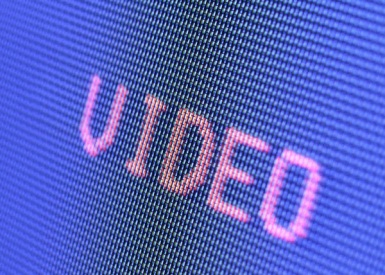 Time to brainstorm!
Science defined:
Studies only the problems of the natural world that can be understood by using the process of science: the scientific method.
Must be observable, measurable, and testable
Scientific Theory – offers a well-defined naturally occuring cause; they are tentative (can be changed based on new scientific evidence)
Criteria
Consistent
Observable
Natural
Predictable
Testable
Tentative
Consistency
The results of repeated observations and/or experiments are reasonably the same


Which statement is scientific?
Green plants will grow towards a light source.
Walking under a ladder will cause bad luck.
Observability
Evidence can be naturally observed and explained; using the senses, or extensions of the senses, in example, microscopes
Which statement is scientific?

Some plants eat meat
Extraterrestrial beings have visited Earth
Natural
Explained by a natural cause (vs. supernatural)
Which statement is scientific?

Green plants convert sunlight into energy
With a rod, Moses parted the sea so his people could cross to the other side
Predictability
The natural cause of the event can be used to make certain predictions.
Which statement is scientific?

Without sunlight (or comparable source of artificial light), green plants will die
If you are a “Scorpio,” your horoscope for the day is “expect extra money in your pocket”
Testability
The natural cause must be testable.
Which statement is scientific?

The Bermuda Triangle causes ships and planes to sink and disappear
Life comes from life and cannot come from nonlife
Tentativeness
Scientific theories can be modified, and even proven wrong, to consistently explain naturally occurring events.
Which statement is scientific?

The # of human chromosomes was once “known” to be 48, but is now considered to be 46.
Living things were once grouped into 2 major groups, then 3, 4, etc.
We know that the world began about 6000 years ago, and nothing will change that.
At one time, it was thought the heart pumped blood out of a large container as an “open system,” but now it is known that blood circulates in a closed system.
Non-science defined:
An area of knowledge that does not meet the CONPTT critera.
For example: religious beliefs, philosophy, opinions, ethics, etc
False science defined:
“Pseudoscience” is advertised as a legitimate science by its followers and supporters.
For example: astrology and creationism
SUMMARY
Science is a limited discipline that studies only naturally occurring events, while offering natural explanations for the phenomenon under study.  The data must be consistent, observable, predictable, and testable, while any conclusions or theories must be tentative.